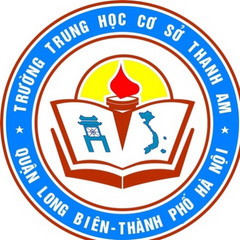 PHÒNG GIÁO DỤC & ĐÀO TẠO QUẬN LONG BIÊN
TRƯỜNG THCS THANH AM
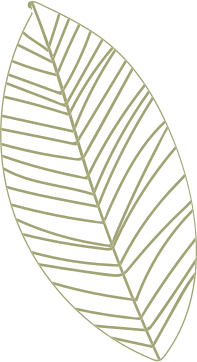 Bài 5: Internet
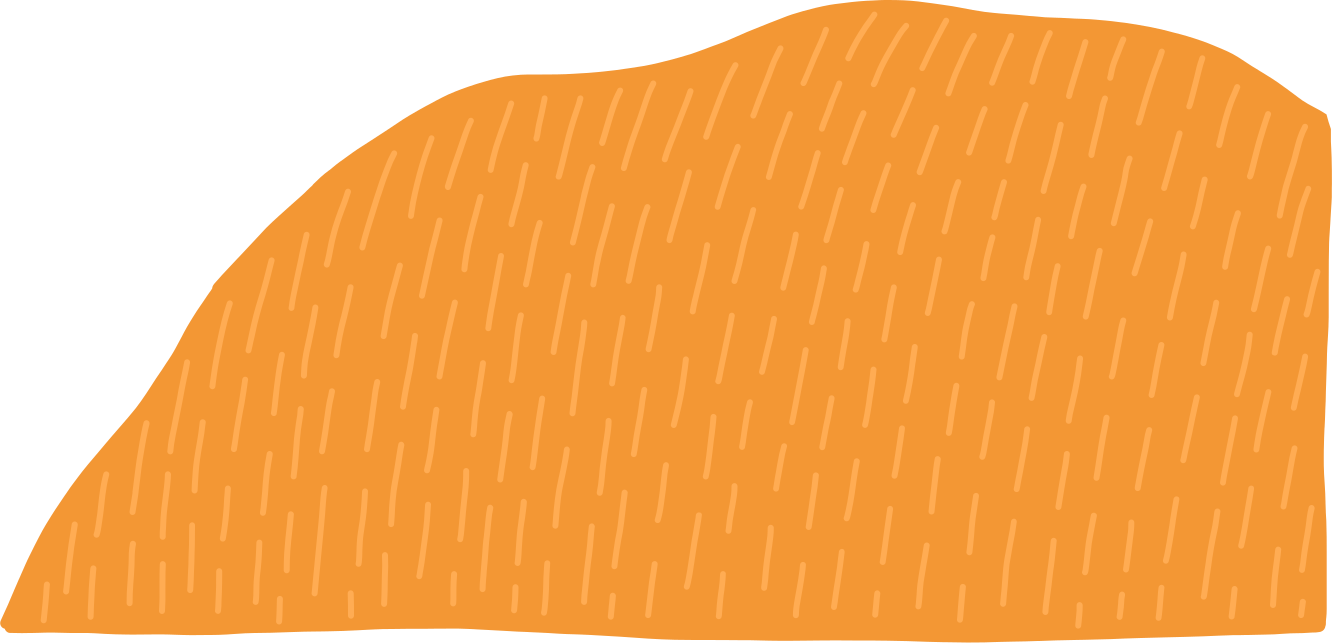 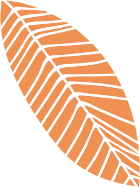 GV: NGUYỄN THỊ NHÀN
          TỔ: TOÁN - TIN
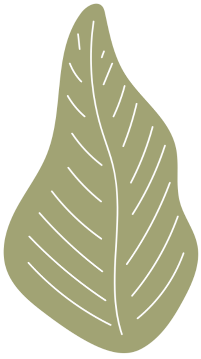 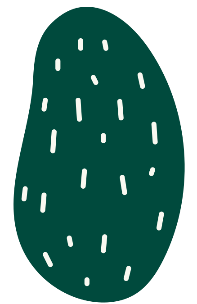 MỞ ĐẦU
Câu 1.Hiện tại với sự phát triển của Công nghệ thông tin 4.0, chúng ta có thể đặt vé máy bay trên Internet
Câu 2.Chúng ta có thể tìm kiếm nhanh thông tin về các chuyến bay, giá vé trên Internet
Câu 3. Muốn truy cập Internet, máy tính của chúng ta cần kết nối Internet
Câu 1. Hiện tại với sự phát triển của Công nghệ thông tin 4.0, chúng ta có cách nào để đặt vé máy bay mà không cần đến phòng vé ?
Câu 2. Chúng ta có thể tìm kiếm nhanh thông tin về các chuyến bay, giá vé, … trên đâu ?
Câu 3. Muốn truy cập Internet, máy tính của chúng ta cần phải có gì?
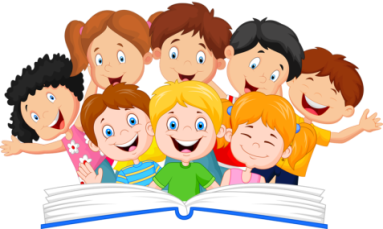 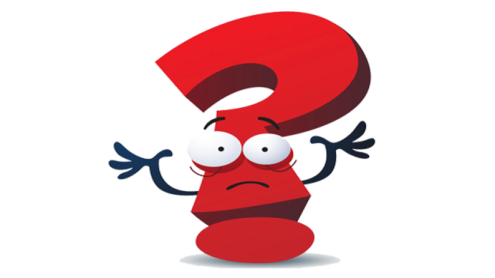 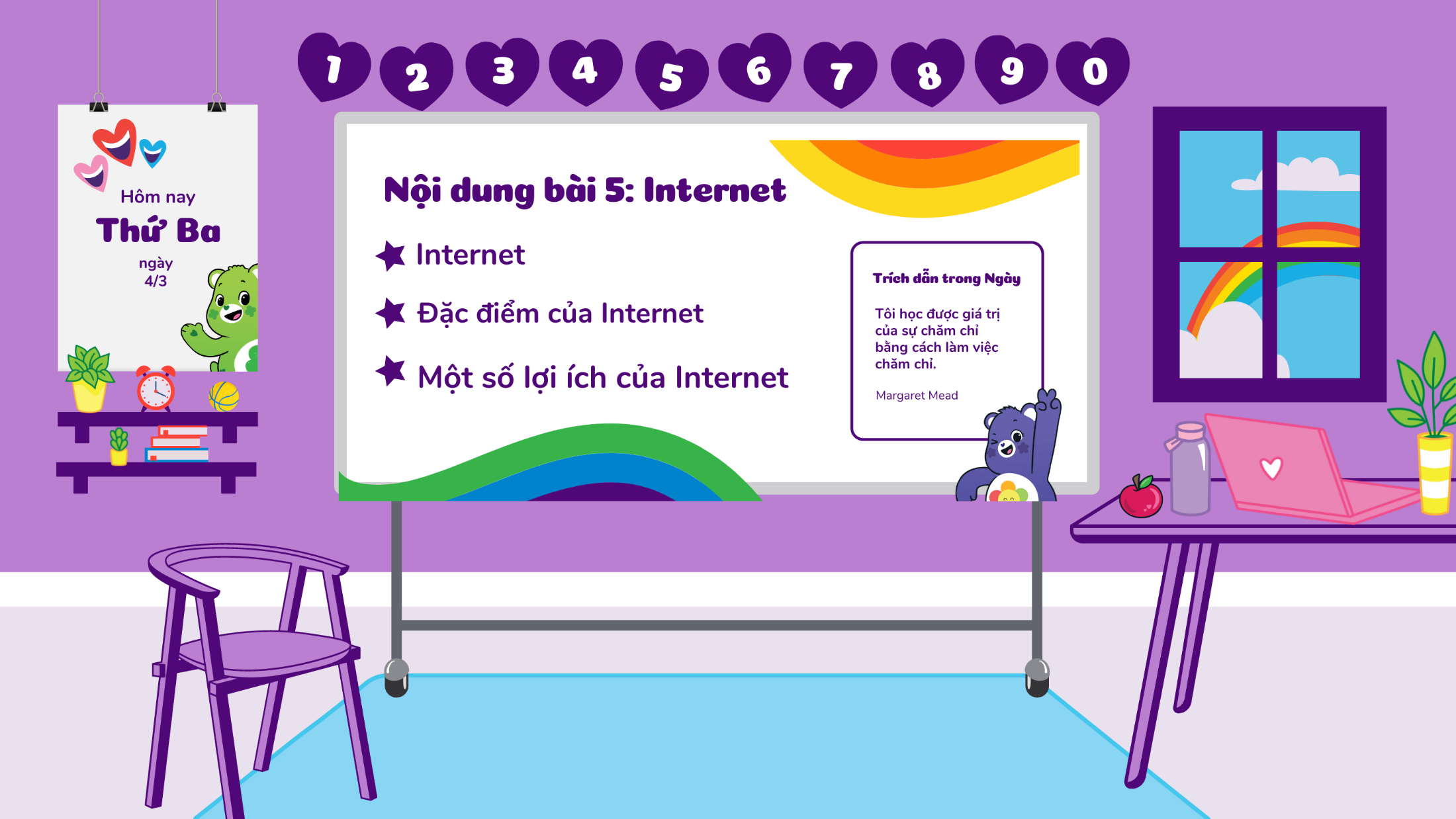 1. Internet
a. Internet là gì?
Internet là mạng liên kết các mạng máy tính
 trên khắp thế giới.
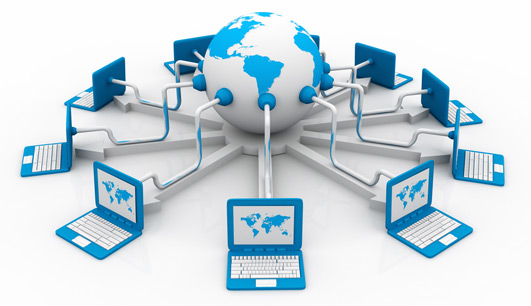 1. Internet
b. Người dùng có thể làm được những gì khi truy cập Internet?
Người sử dụng truy cập Internet để tìm kiếm,
 chia sẻ, lưu trữ và trao đổi thông tin
Có nhiều dịch vụ thông tin khác nhau trên
 Internet: WWW, tìm kiếm, thư điện tử.
2. Đặc điểm của Internet:
? Em hãy khái quát ngắn gọn đặc điểm của Internet thông qua các ví dụ sau: 
+ Năm 2020, 1/3 dân số trên thế giới đang sử dụng Internet
+ Người sử dụng có thể nhận và gửi thông tin đồng thời
+ Người dùng có thể tìm kiếm, lưu trữ, trao đổi và chia sẽ  thông tin một cách thuận lợi, nhanh chóng
+ Internet là 1 mạng máy tính công cộng toàn cầu, không thuộc sở hữu của bất cứ ai.
+ Thông tin được cập nhật thường xuyên.
+ Thông tin lưu trữ thường trực, có thể sao chép nhanh và dễ dàng
+ Truyền tải thông tin dạng văn bản, hình ảnh, âm thanh, 
+ Người dùng truy cập Internet có thể dùng bí danh thay cho tên thật.
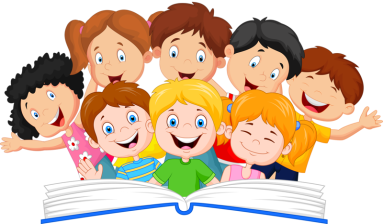 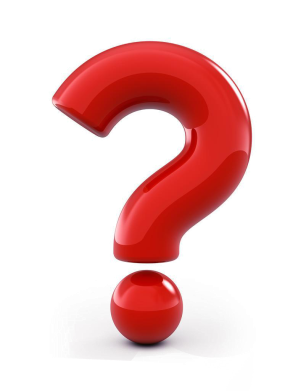 2. Đặc điểm của Internet
+ Người sử dụng có thể nhận và gửi thông tin đồng thời
+ Người dùng có thể tìm kiếm, lưu trữ, trao đổi và chia sẻ thông tin một cách thuận lợi, nhanh chóng
+ Internet là 1 mạng máy tính công cộng toàn cầu, không thuộc sở hữu của bất cứ ai
+ Năm 2020, 1/3 dân số trên thế giới đang sử dụng Internet
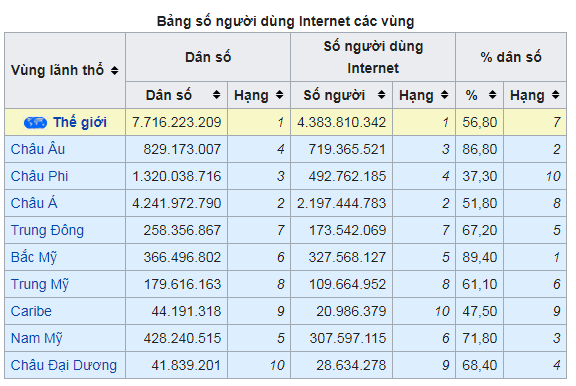 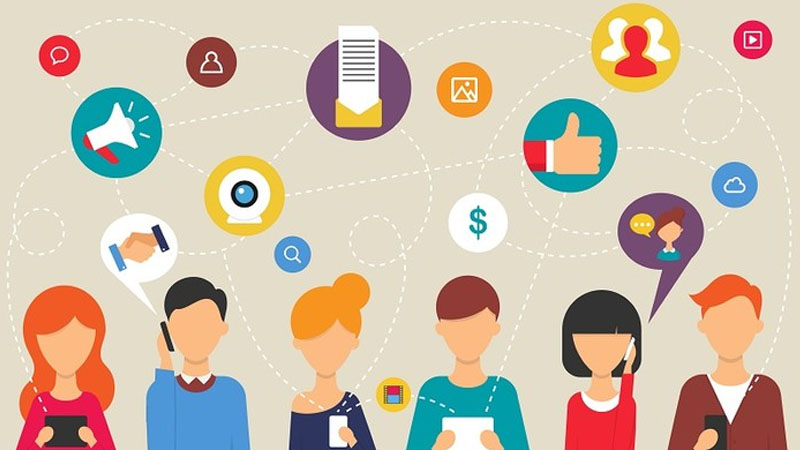 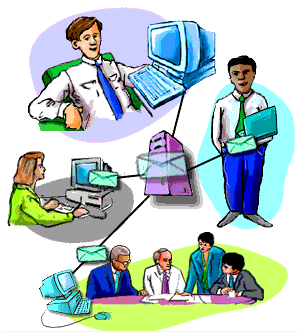 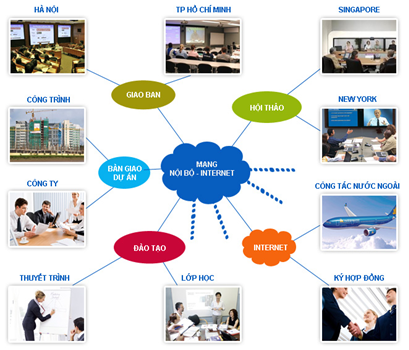  Tính không chủ sở hữu
 Tính dễ tiếp cận
 Tính tương tác
 Tính toàn cầu
2. Đặc điểm của Internet
+Thông tin lưu trữ thường trực, có thể sao chép nhanh và dễ dàng.
  + Truyền tải thông tin dạng văn bản, hình ảnh, âm thanh, …
+ Thông tin được cập nhật thường xuyên
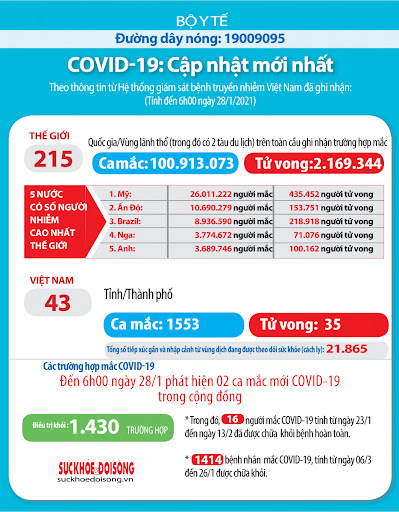 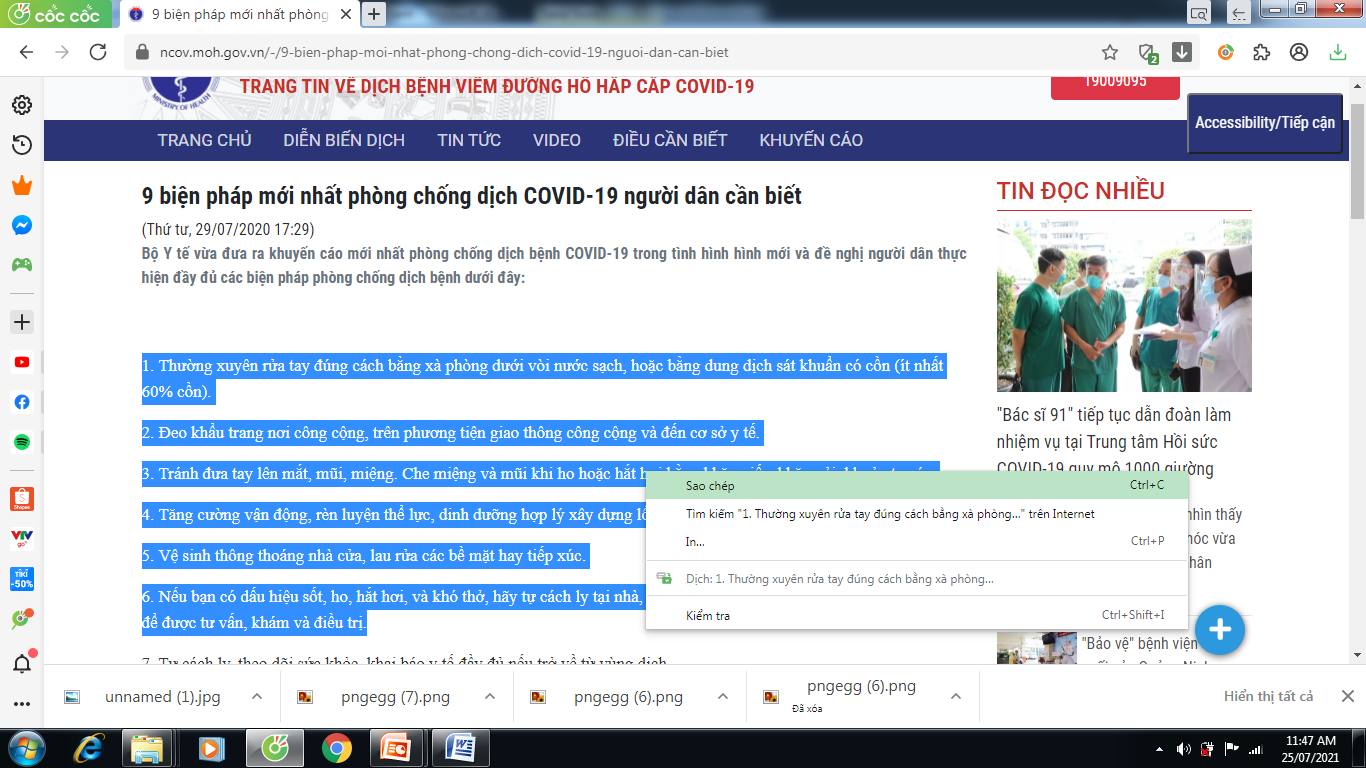  Tính lưu trữ, đa dạng
 Tính cập nhật
2. Đặc điểm của Internet
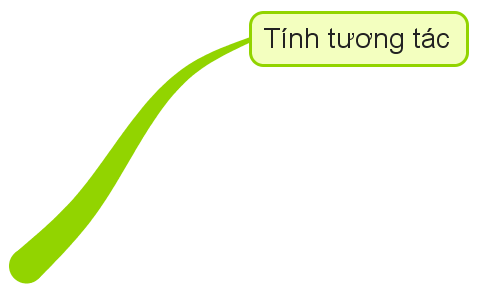 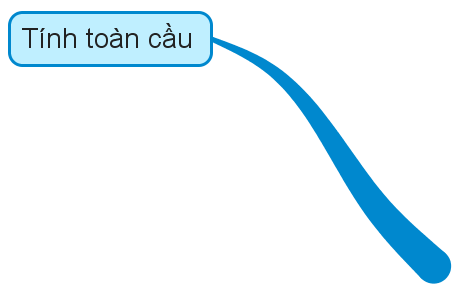 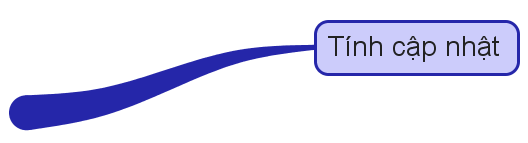 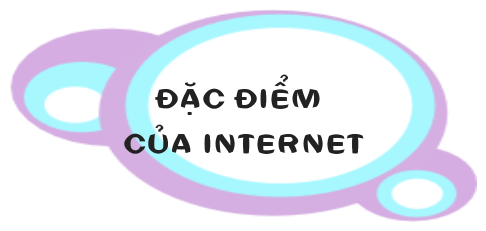 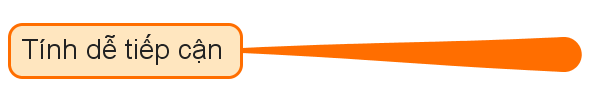 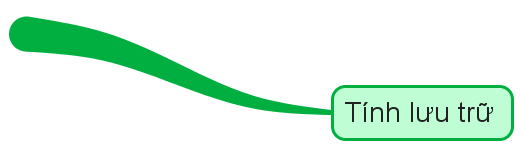 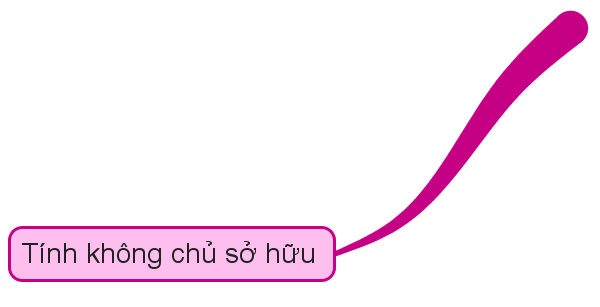 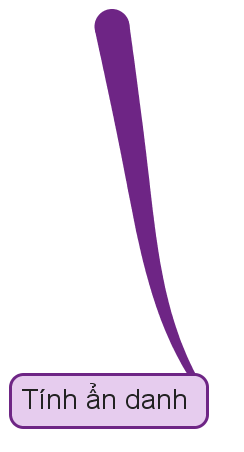 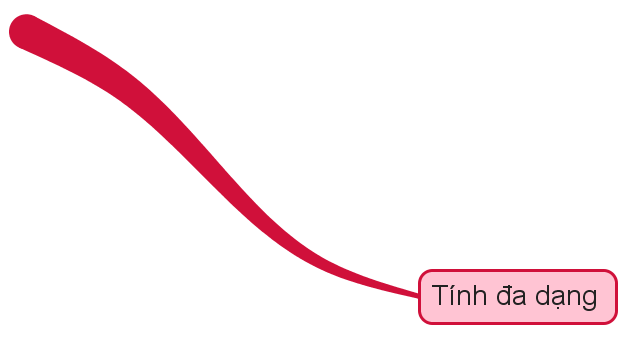 3. MỘt số lợi ích của internet
3. MỘt số lợi ích của internet
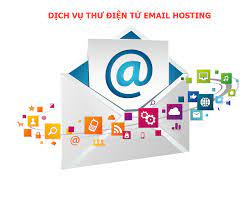 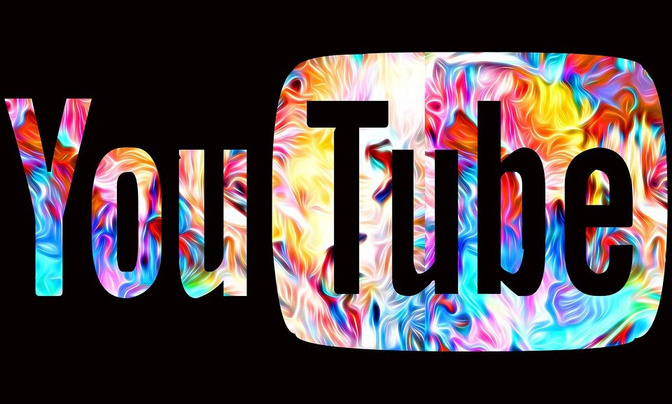 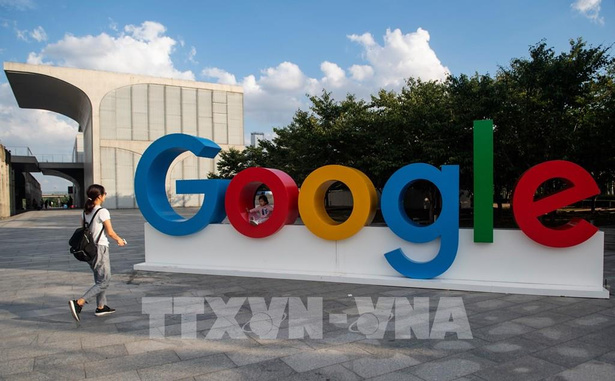 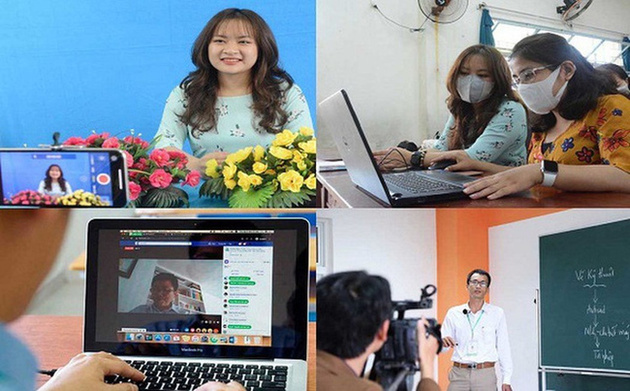 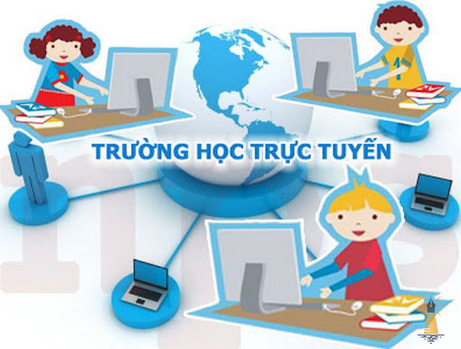 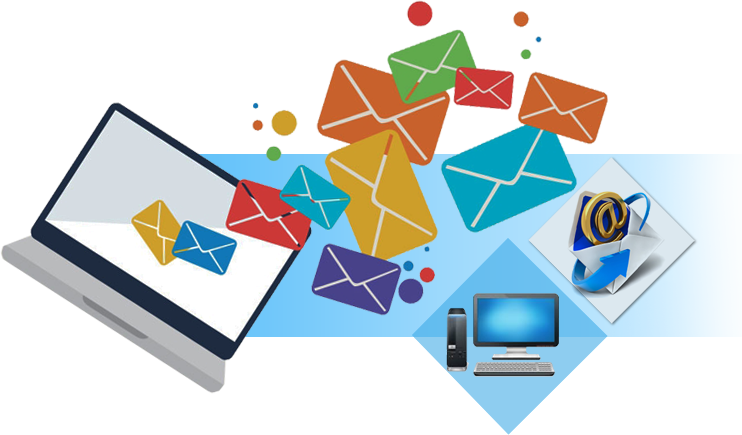 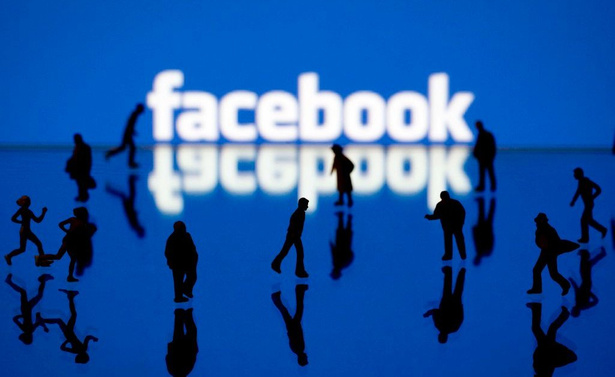 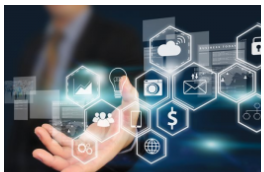 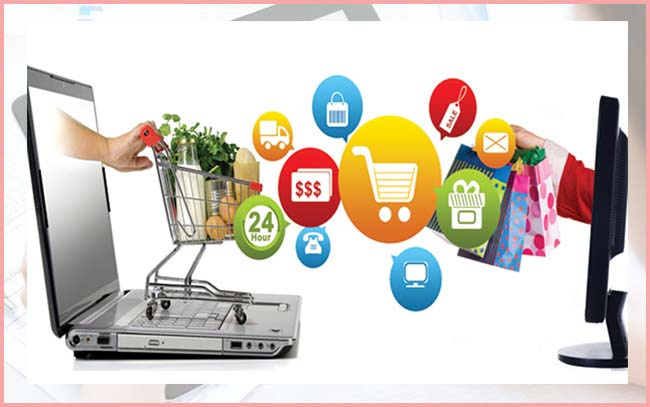 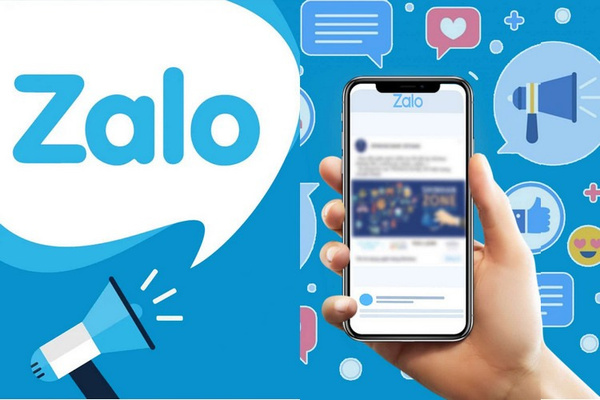 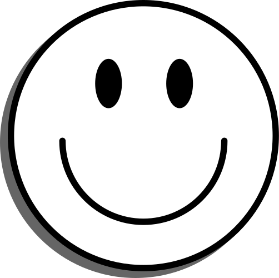 3. MỘt số lợi ích của internet
Trao đổi thông tin nhanh chóng, hiệu quả.
Học tập và làm việc trực tuyến.
Cung cấp nguồn tài liệu phong phú.
Cung cấp các tiện ích phục vụ đời sống.
Là phương tiện vui chơi, giải trí, …
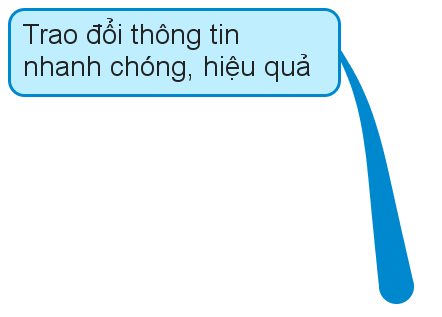 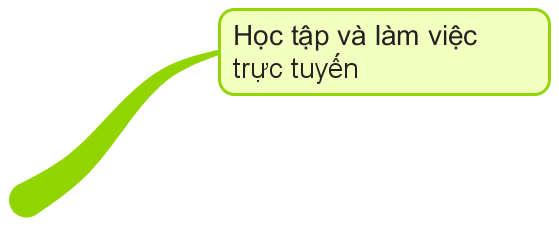 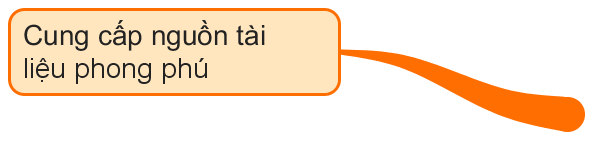 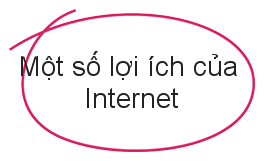 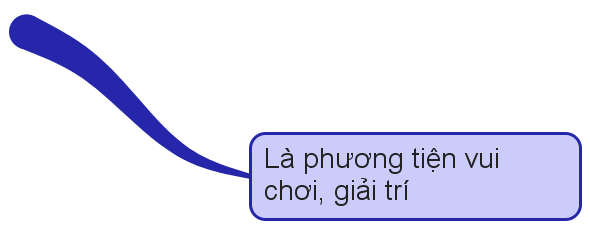 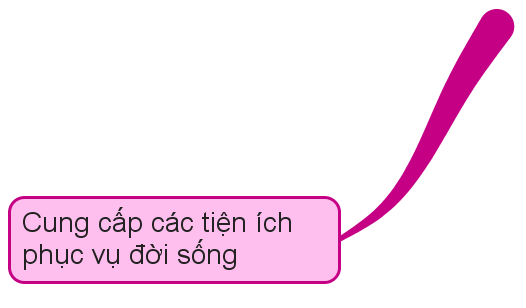 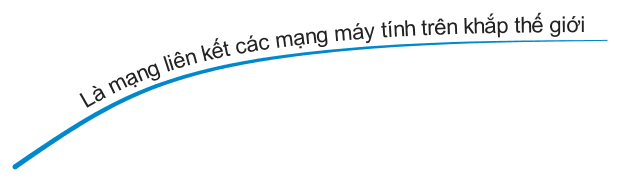 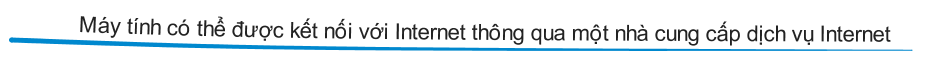 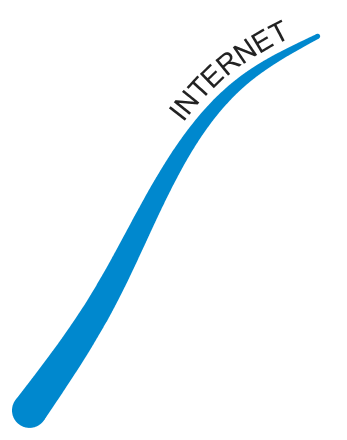 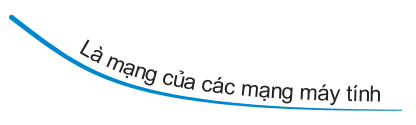 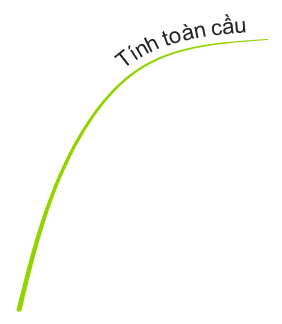 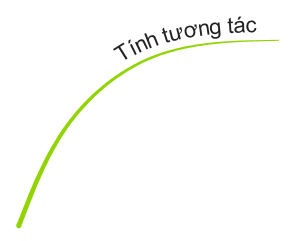 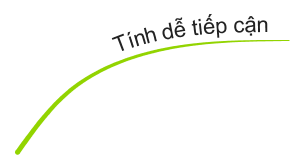 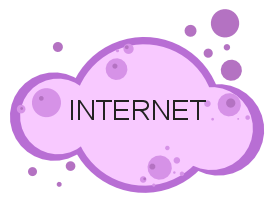 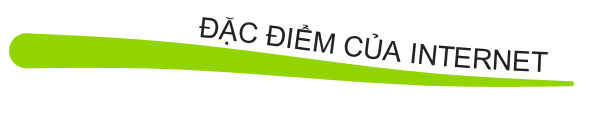 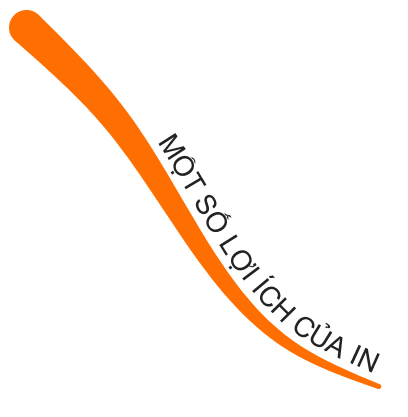 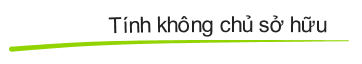 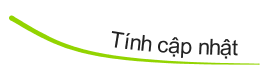 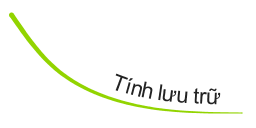 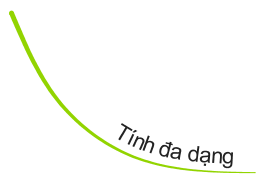 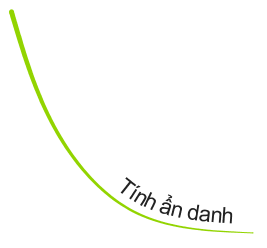 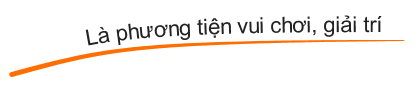 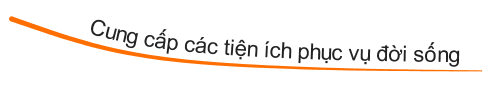 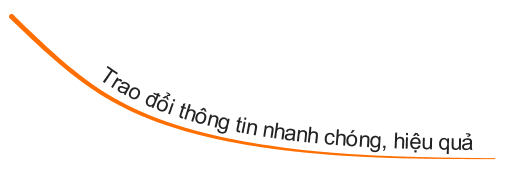 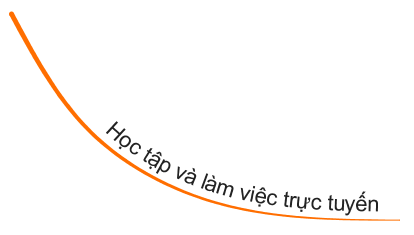 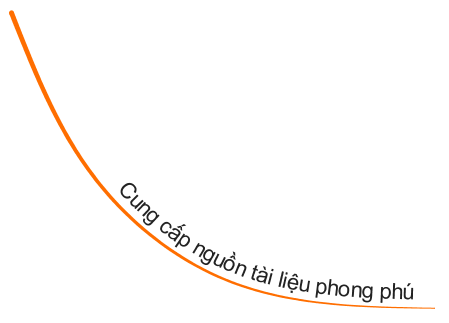 LUYỆN TẬP
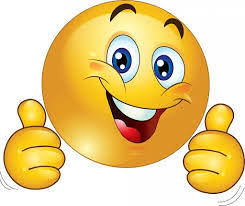 GIÚP KHỈ LẤY TÁO
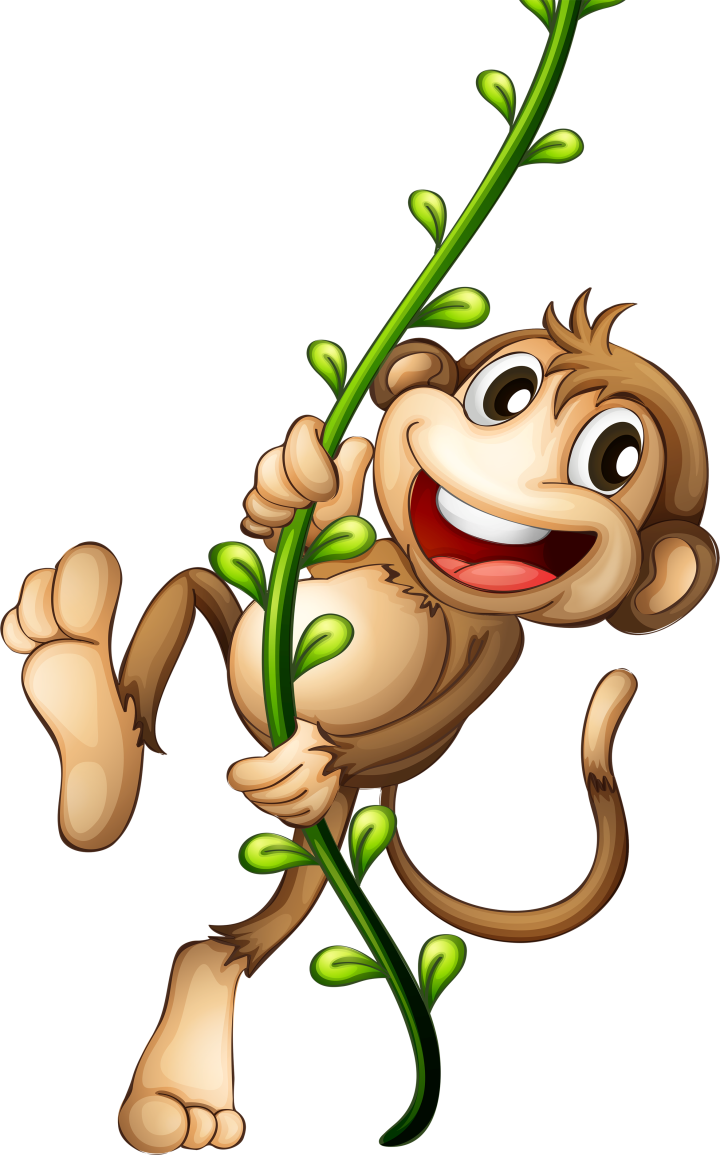 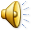 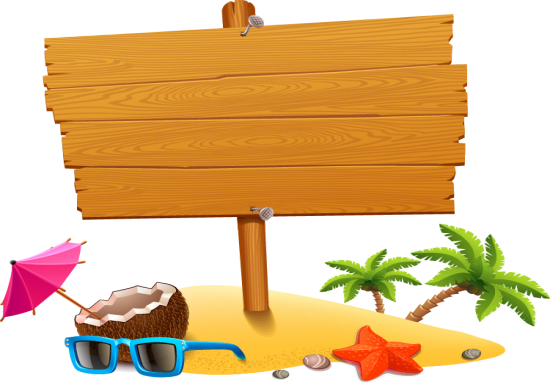 PLAY
LUẬT CHƠI
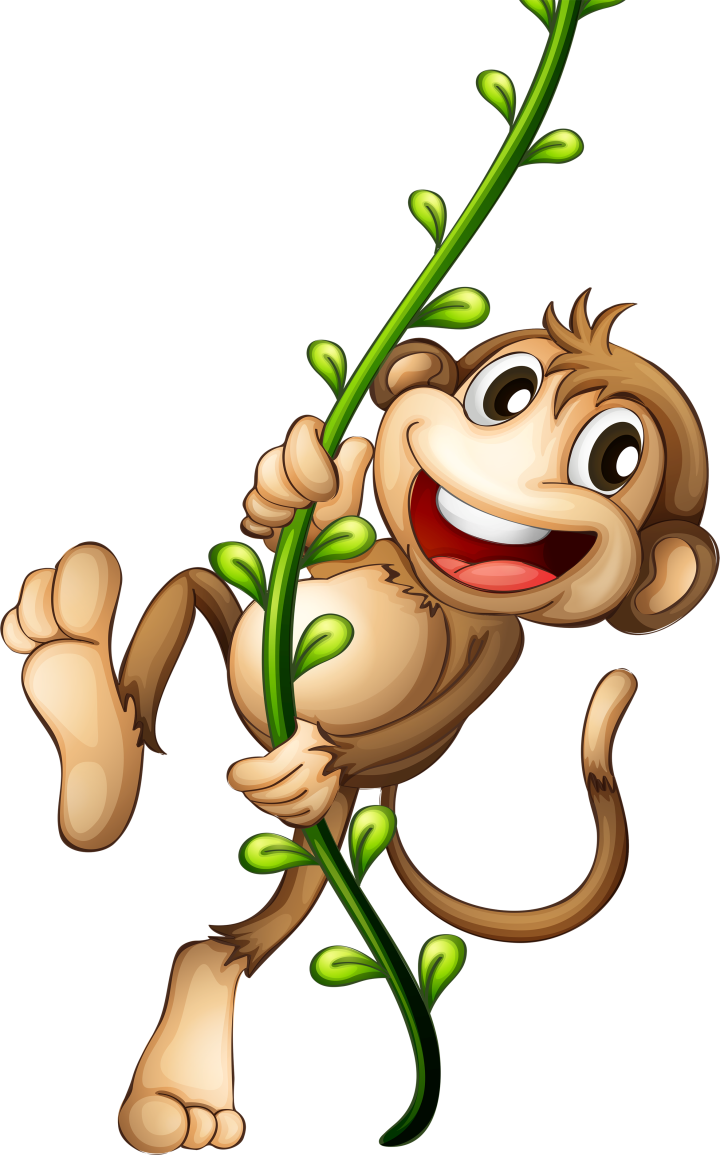 Trên cây táo có rất nhiều quả chín mọng các em hãy trả lời đúng các câu hỏi để giúp bạn khỉ ăn táo nhé!
Một câu trả lời đúng thì tương đương với 1 quả táo chín.
Hãy giúp bạn khỉ đang đói bụng các bạn nhé !
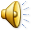 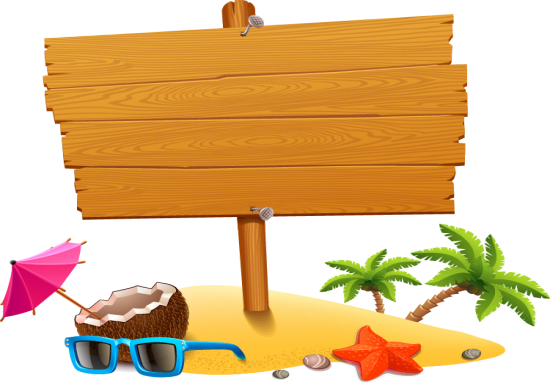 PLAY
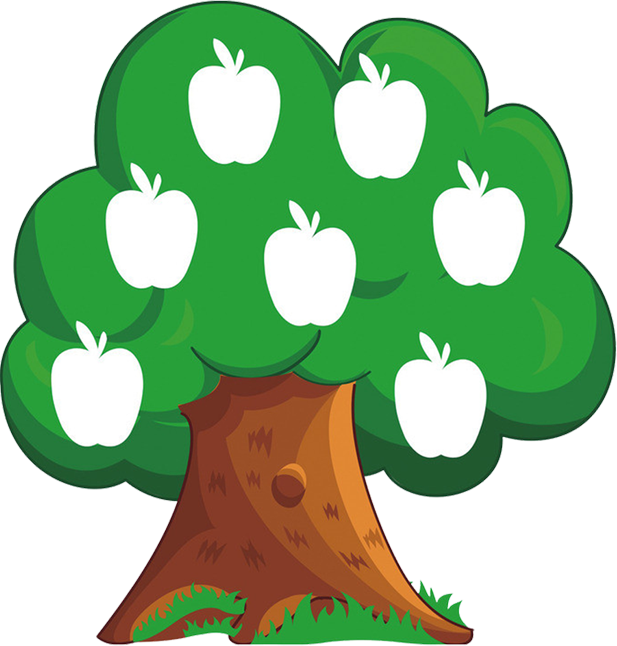 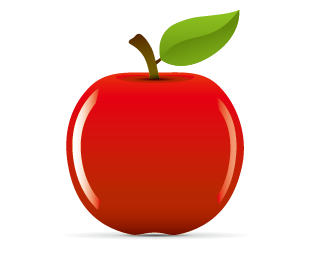 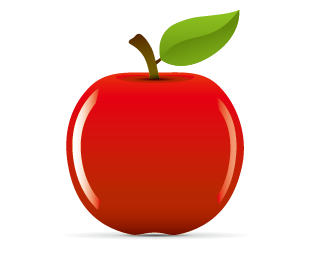 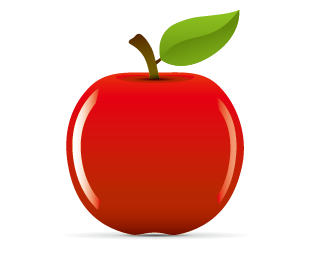 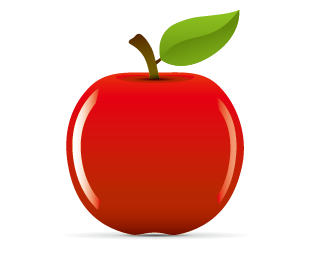 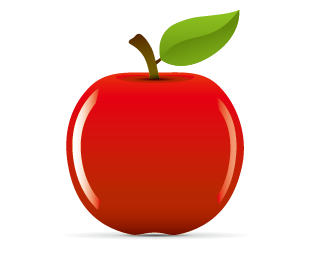 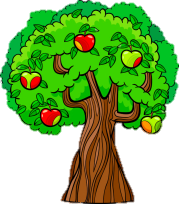 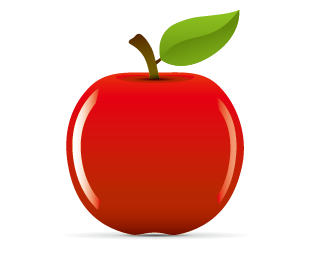 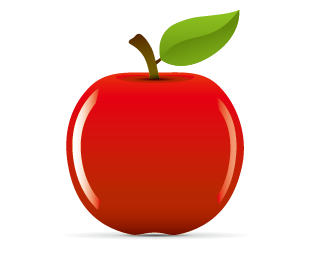 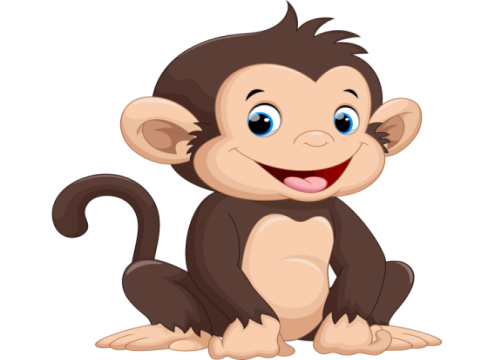 NEXT
Bài 1: Hãy thay các số trong mỗi câu bằng một từ hoặc cụm từ thích hợp: Chia sẻ; liên kết; thông tin; dịch vụ; mạng
a) Internet là mạng …..(1)… các …(2)… máy tính trên khắp thế giới.
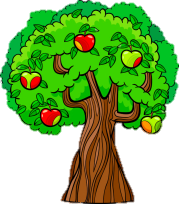 Đáp án: 1. liên kết
              2. mạng
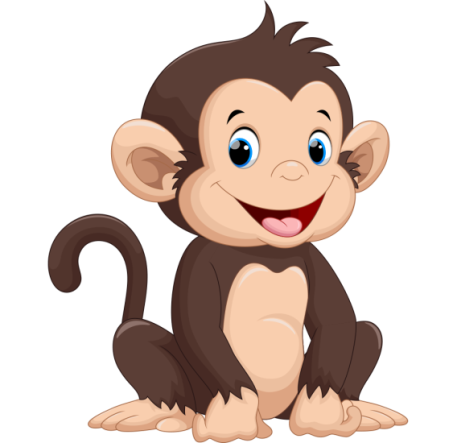 Bài 1: Hãy thay các số trong mỗi câu bằng một từ hoặc cụm từ thích hợp:Chia sẻ; liên kết; thông tin; dịch vụ; mạng
b) Người sử dụng truy cập Internet để tìm kiếm, ….(3)., lưu trữ và trao đổi ….(4)…
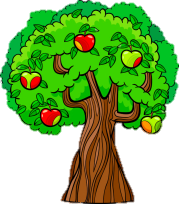 Đáp án:   3. chia sẻ
                4. thông tin
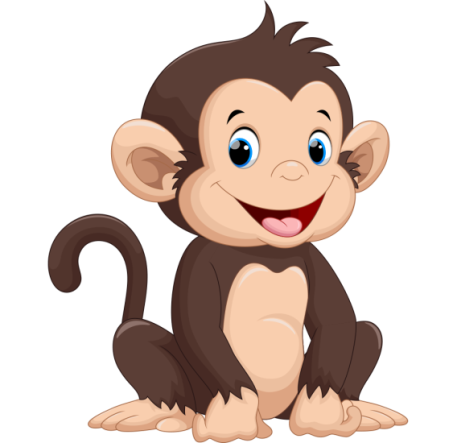 Bài 1: Hãy thay các số trong mỗi câu bằng một từ hoặc cụm từ thích hợp: Chia sẻ; liên kết; thông tin; dịch vụ; mạng
c) Có nhiều …..(5)… thông tin khác nhau trên Internet
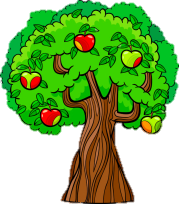 Đáp án:      
      5. dịch vụ
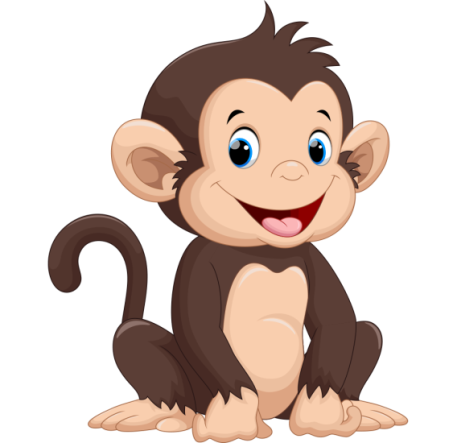 Bài 2: Chọn phương án đúng
Internet là mạng:
A. Kết nối hai máy tính với nhau
B. Kết nối các máy tính trong một nước
C. Kết nối nhiều mạng máy tính trên phạm vi toàn cầu
D. Kết nối các máy tính trong một thành phố
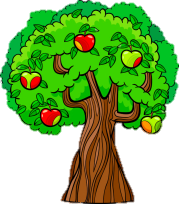 Đáp án C
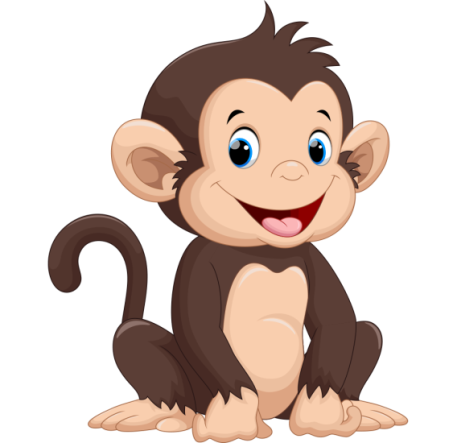 Bài 3: Hãy chọn các phương án trả lời đúng. Internet có những đặc điểm chính nào dưới đây:
A. Tính toàn cầu             B. Tính tương tác
C. Tính lưu trữ                D. Tính dễ tiếp cận
E. Tính đa dạng               F. Tính không chủ sở hữu
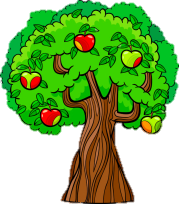 Đáp án:  A, B, D, F
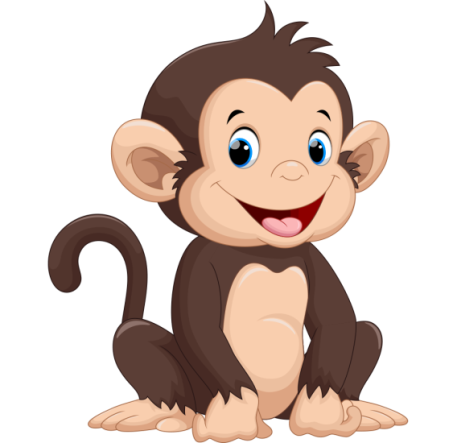 SAI RỒI Trả  lời lại nè
SAI RỒI Trả  lời lại nè
SAI RỒI Trả  lời lại nè
SAI RỒI Trả  lời lại nè
SAI RỒI Trả  lời lại nè
SAI RỒI Trả  lời lại nè
CHÚC MỪNG BẠN!
BẠN ĐÃ NHẬN ĐƯỢC TRÁI TÁO MAY MẮN
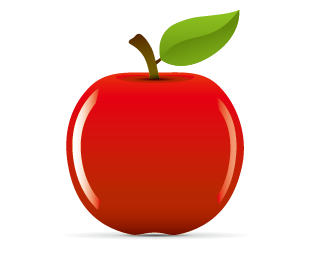 MẤT LƯỢT CHƠI NÈ !
VẬN DỤNG
Em hãy lấy ví dụ cho thấy Internet mang lại lợi ích cho việc học tập và giải trí?
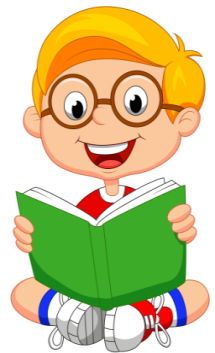 Về học tập: Học online trên mạng, tìm kiếm taì liệu, thi các cuộc thi Violympic, Olympic trên Internet.
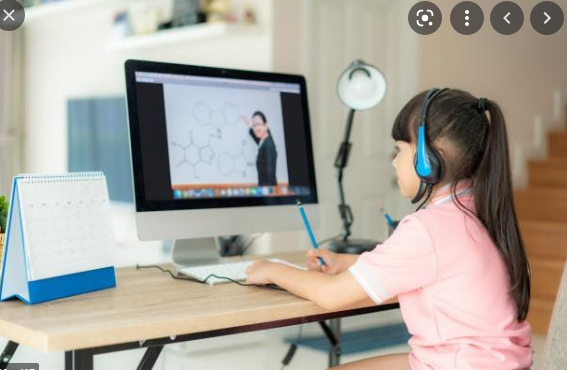 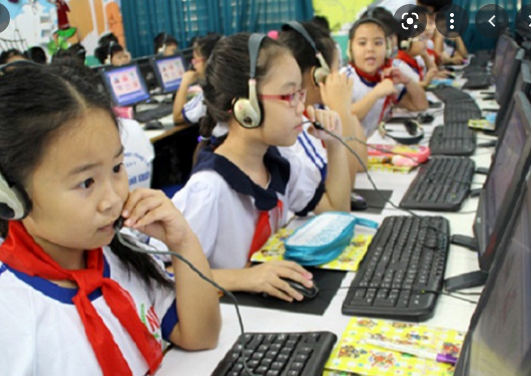 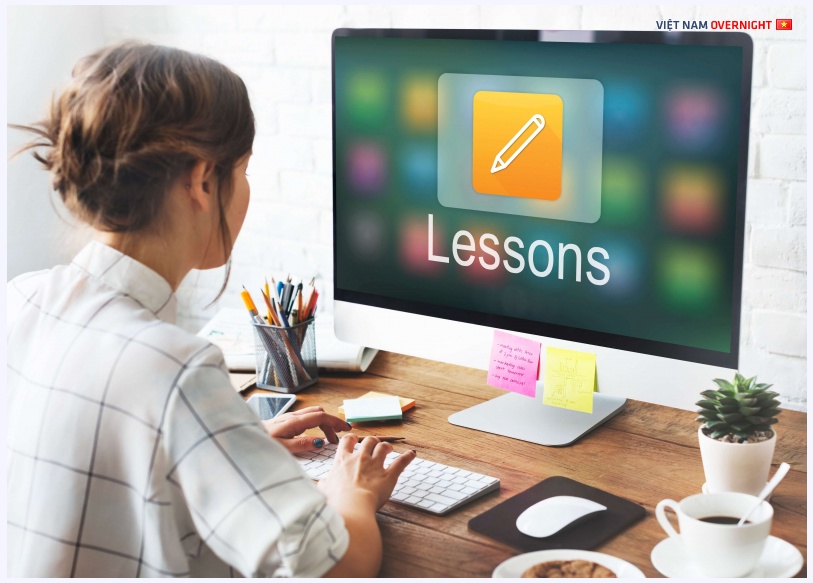 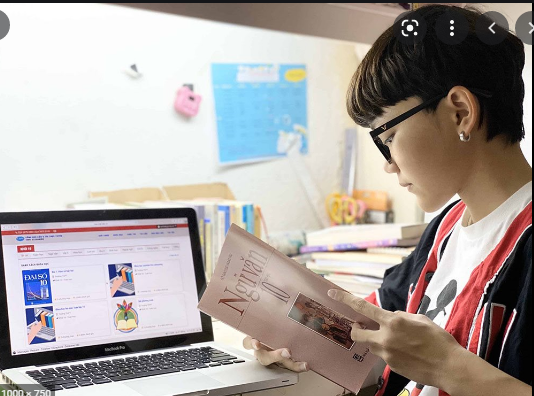 *Giải trí: nghe nhạc, xem phim, chơi game…
VẬN DỤNG
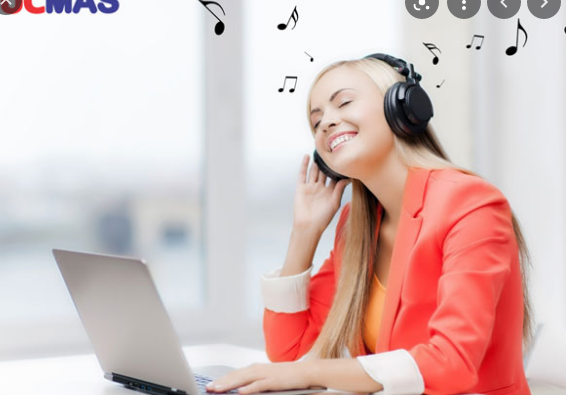 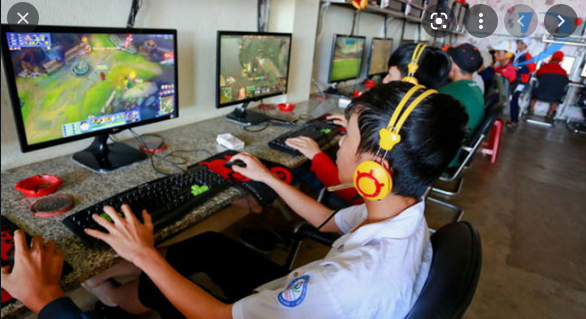 HƯỚNG DẪN VỀ NHÀ
- Con ôn lại các kiến thức: 
	+ Internet là gì?
	+ Đặc điểm của Internet
         + Một số lợi ích của Internet
Con đọc trước nội dung bài học: 3. Một số lợi ích của Internet.
CẢM ƠN THẦY CÔ VÀ CÁC EM ĐÃ LẮNG NGHE!